RE Curriculum Roadmap
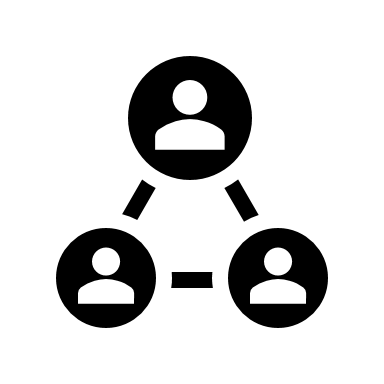 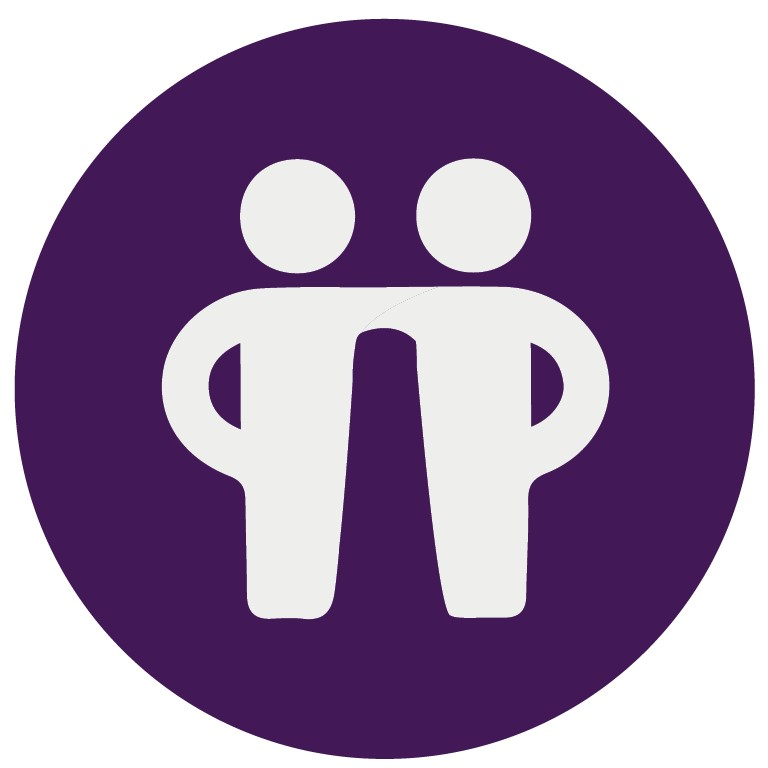 Year
11
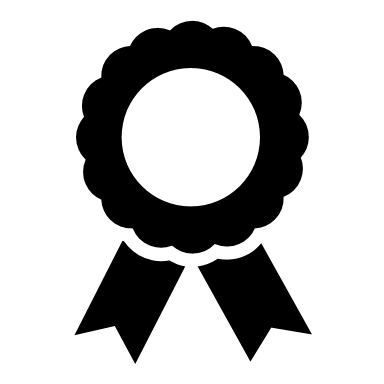 GCSE Summer Term Year 10:
Paper 2 Thematic Studies
Theme A – Relationships and Families
Theme B: Religion and Life
GCSE Autumn Term Year 11:
Paper 2 Thematic Studies
Theme D – Religion, Peace and Conflict
Theme E: Crime and Punishment
Year 11 Spring Term
Revision
Islam
Summer Term: Year 7 
How have individuals and belief shaped how we understand our universe?   
Key creation stories, the influence of Science and key individuals like George Lemaitres, Charles Darwin
GCSE Spring Term Year 10:
AQA GCSE Religious Studies
The beliefs, teachings and practices of Islam
Autumn Term 1-  Year 8 
  Belonging and Believing 
Thematic comparison of key faiths like Sikhism, Islam and Judaism and rites of passages that serve to give  a sense of belonging
External Exam
Autumn Term Year 7 : What is belief?
What is a worldview and what factors that can shape our own  
What is belief / what is religion and how has  evolved over time
GCSE Summer Term Year 9 
AQA GCSE Religious Studies
The beliefs, teachings and practices of Christianity.
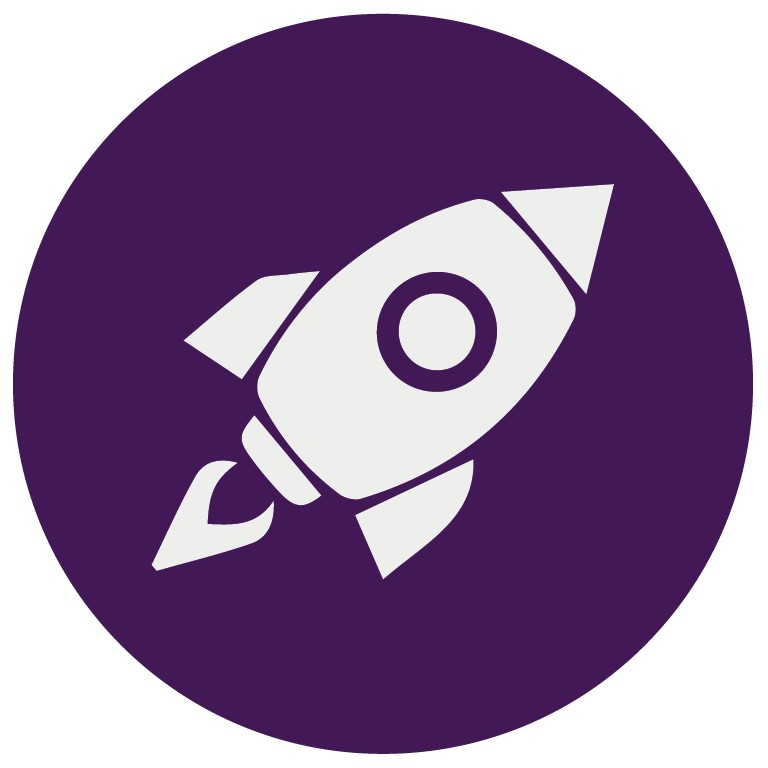 Year
10
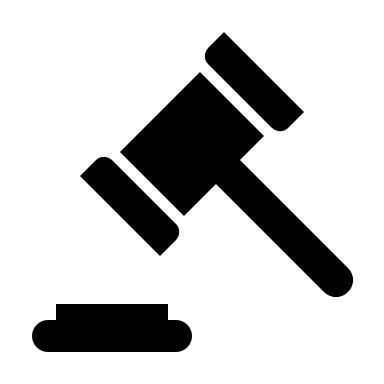 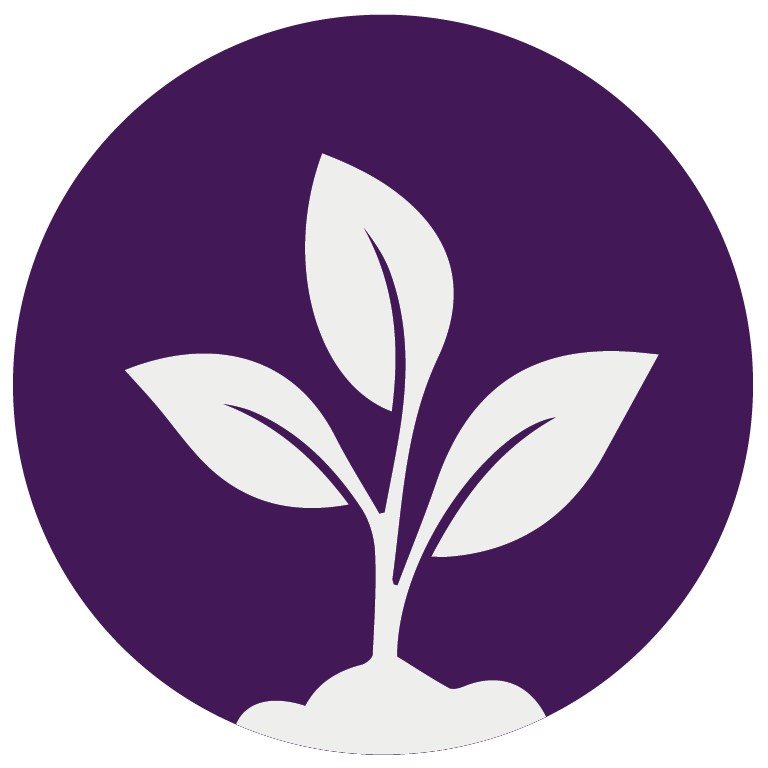 Christianity
Autumn 2 – Year 8  
How did faith migrate?
Explore the historical origins of key faiths and the events, individuals and processes that allowed ideas and beliefs to migrate and take root worldwide
Year 9 Spring term – Sikhism in the Community  
An exploration of the role of faith at a grass roots / community level with a particular focus on Sikhism
Autumn Term Year 9 
Why can belief be so divisive?  
An exploration of War, Peace and Conflict with links to modern case studies
Year 9 Autumn Term 2 
Can religion be a force of good? – 
An exploration of how faith and belief can be a force of good and drive change.
GCSE Autumn Term Year 10:
AQA GCSE Religious Studies
The beliefs, teachings and practices of Christianity
GCSE Autumn Term Year 10:
AQA GCSE Religious Studies
The beliefs, teachings and practices of Islam
Year
9
Summer Term Year 8 
 Is everyone capable of being good? 

Ethical, moral and religious debates
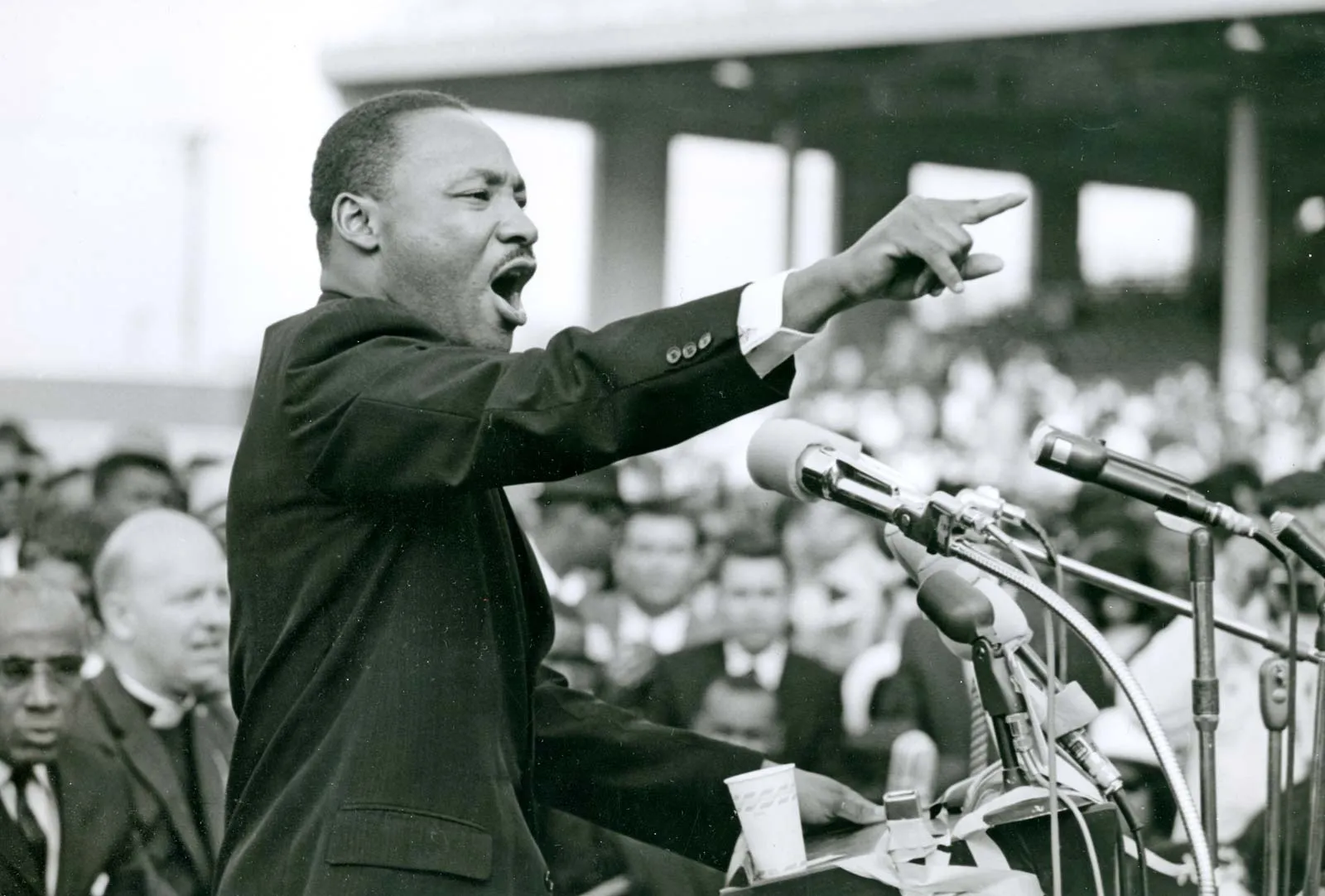 Year 9 Unit : Ethics, Peace and Conflict
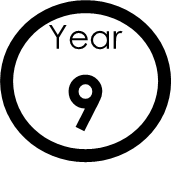 Spring Term Year  8
Matters of life and death  - Explore religious positions on life, death, eternity but also draw comparisons with ethical debates, humanism
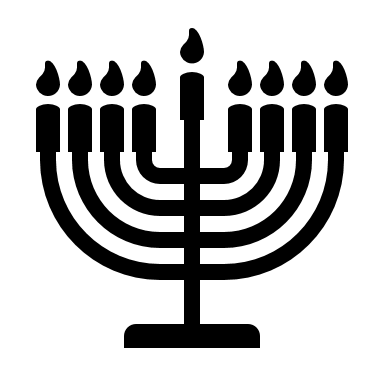 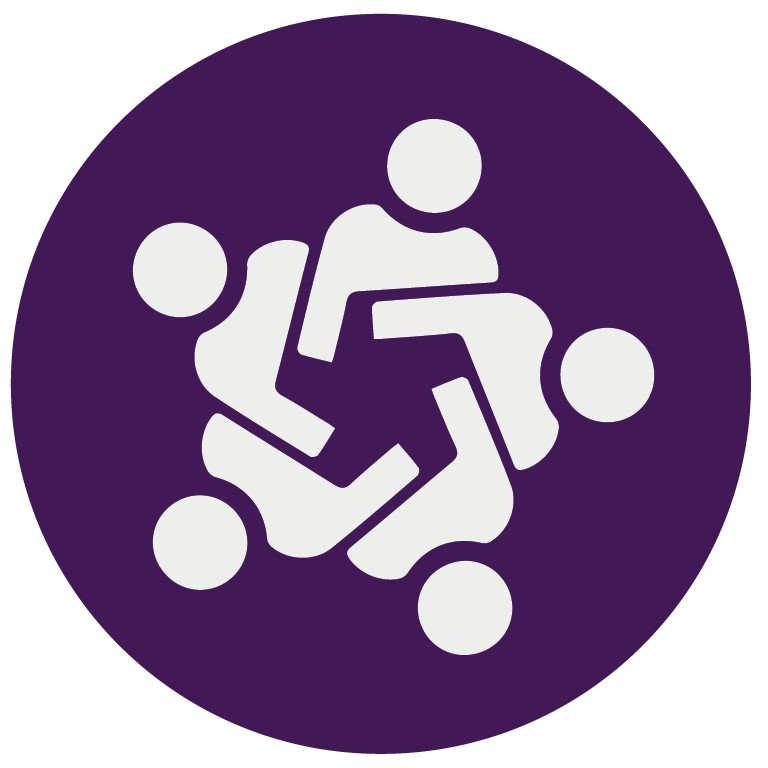 Year
8
Unit: Summer Term -  Origins of the Universe
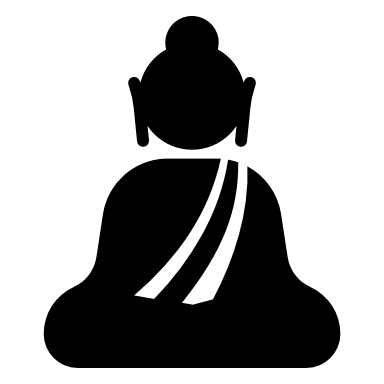 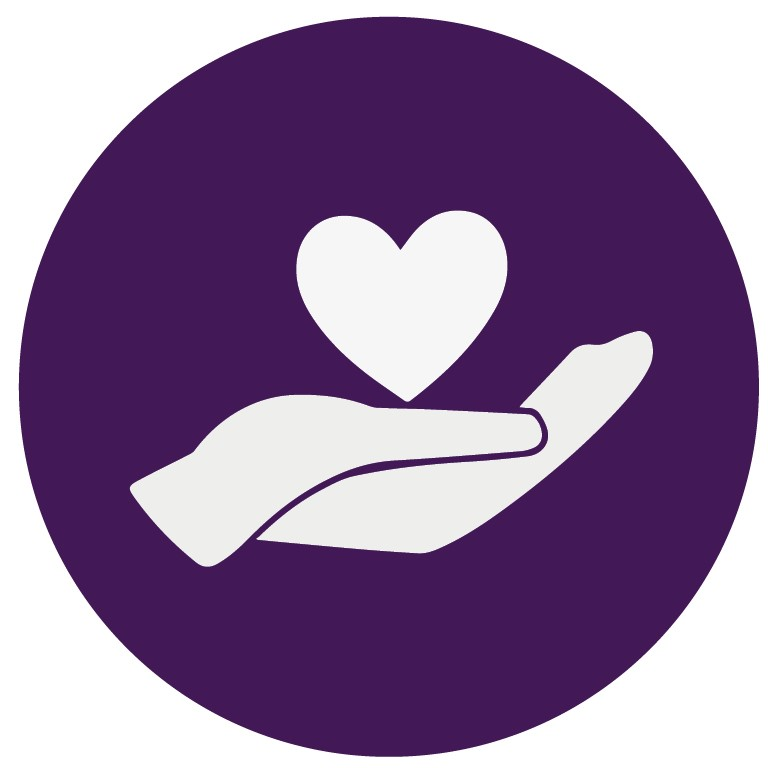 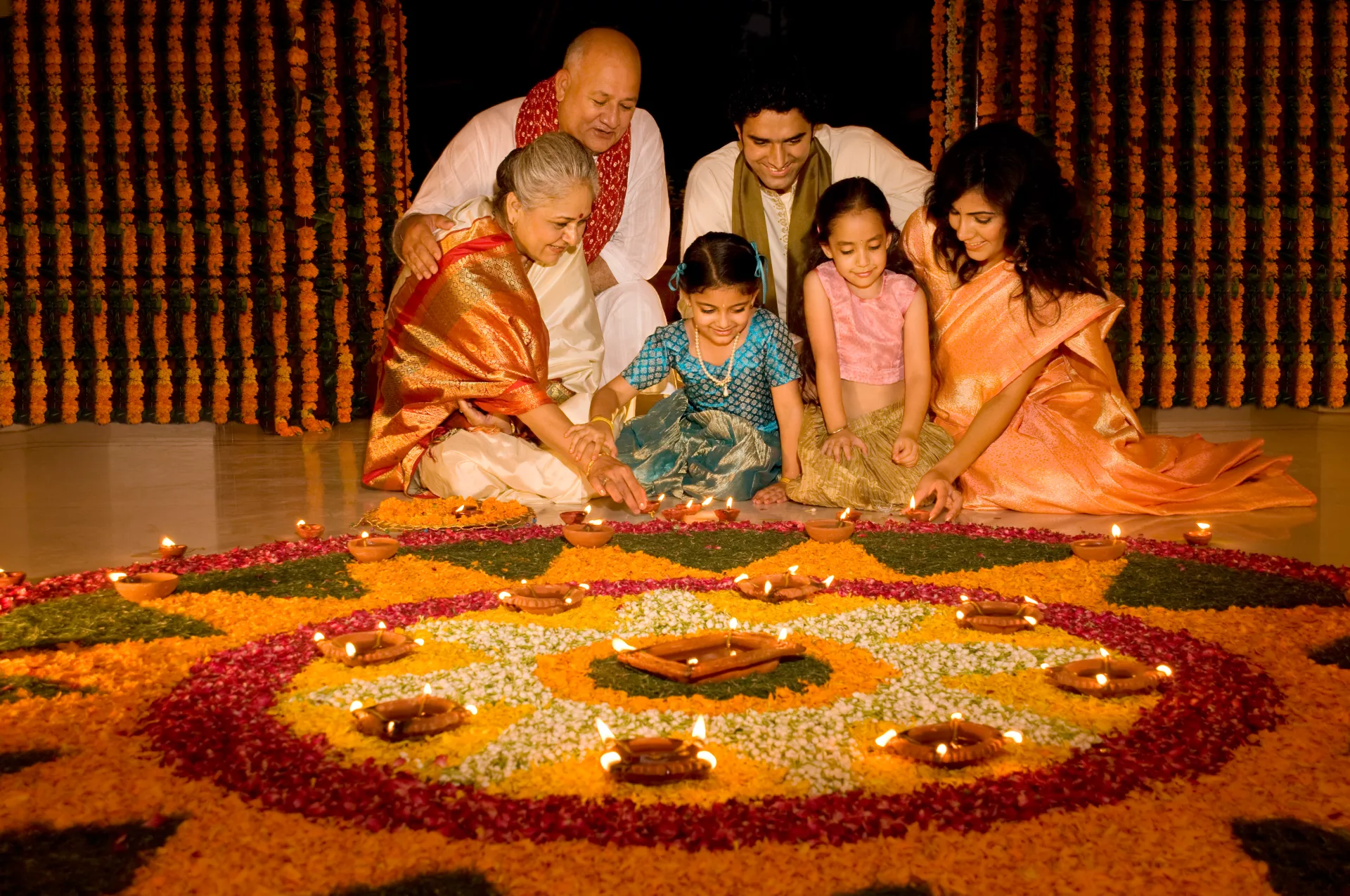 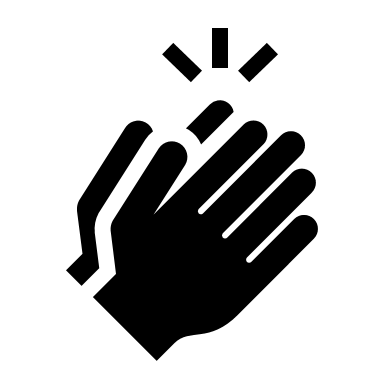 Spring Term Year 7 
CSI Jesus  
Exploration of the life and death of Jesus
Investigation of interpretations / how beliefs / events have been expressed through Art and text
Year
7
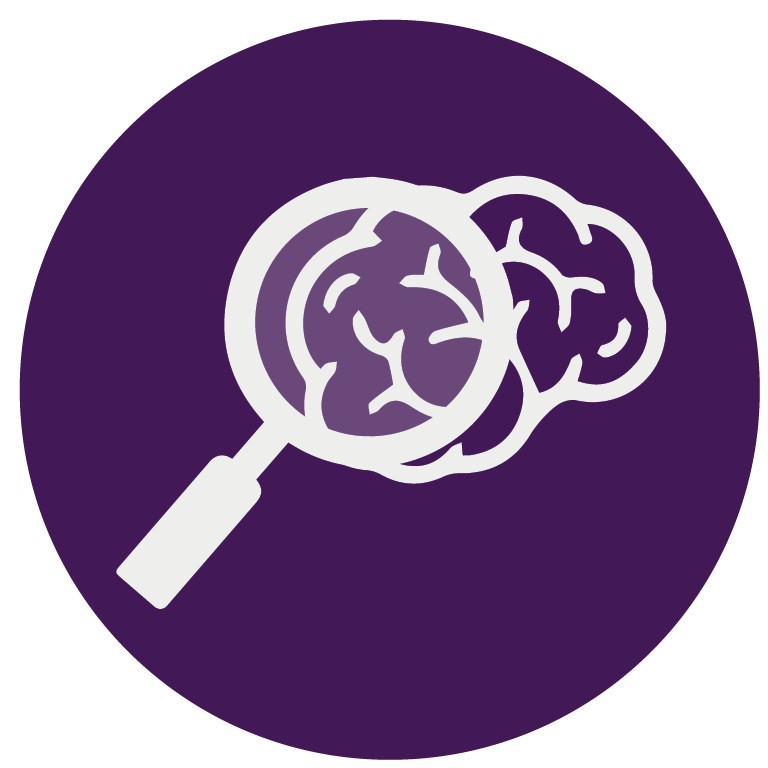 Unit: Autumn Term 1 - What is Belief?
Unit: Spring Term - Christianity
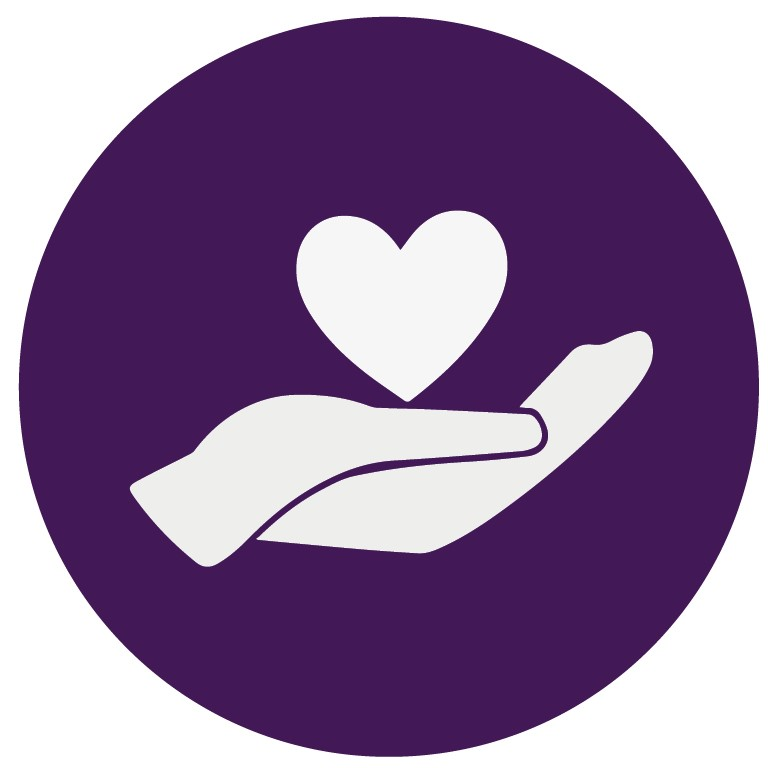 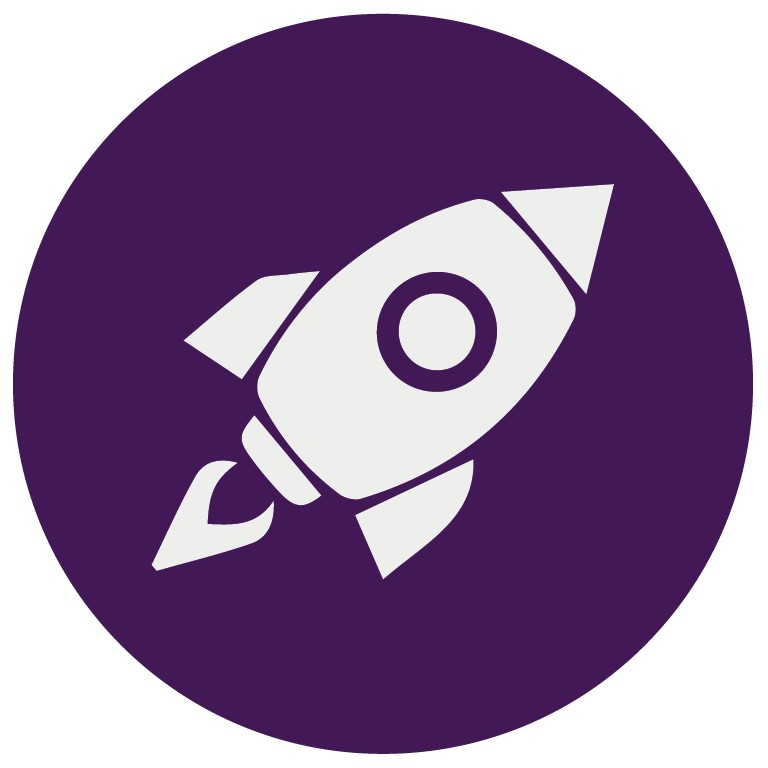 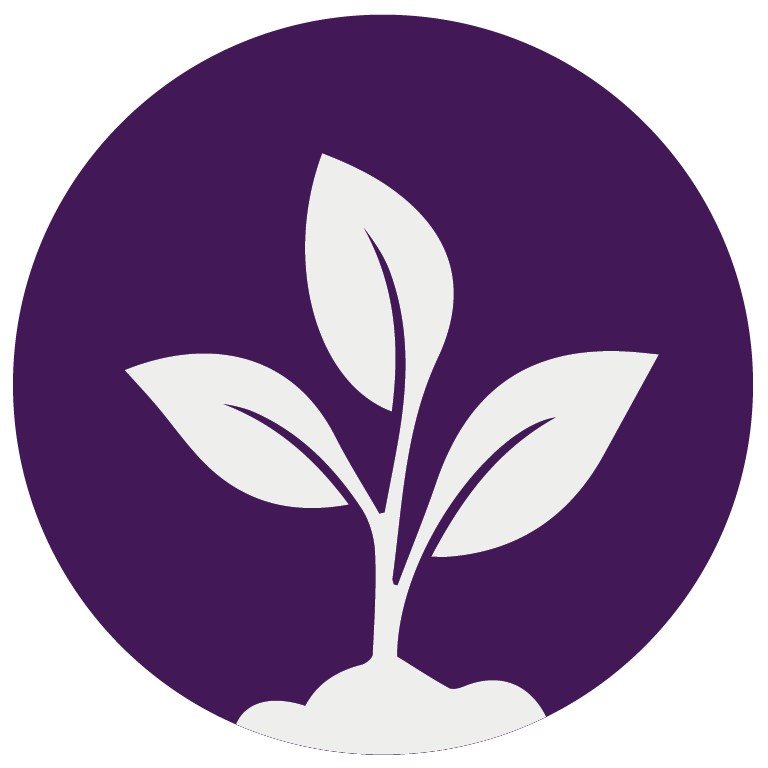 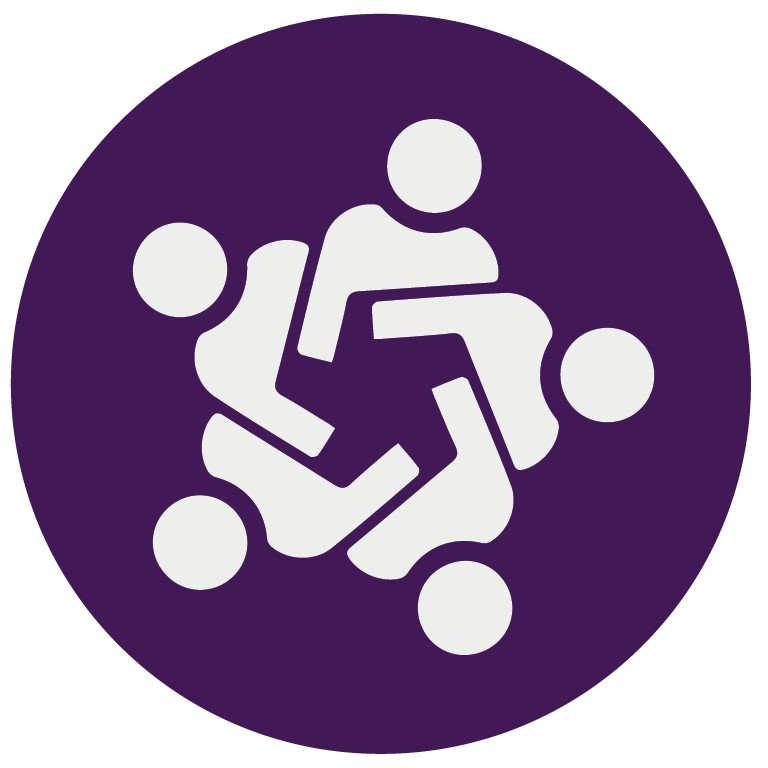 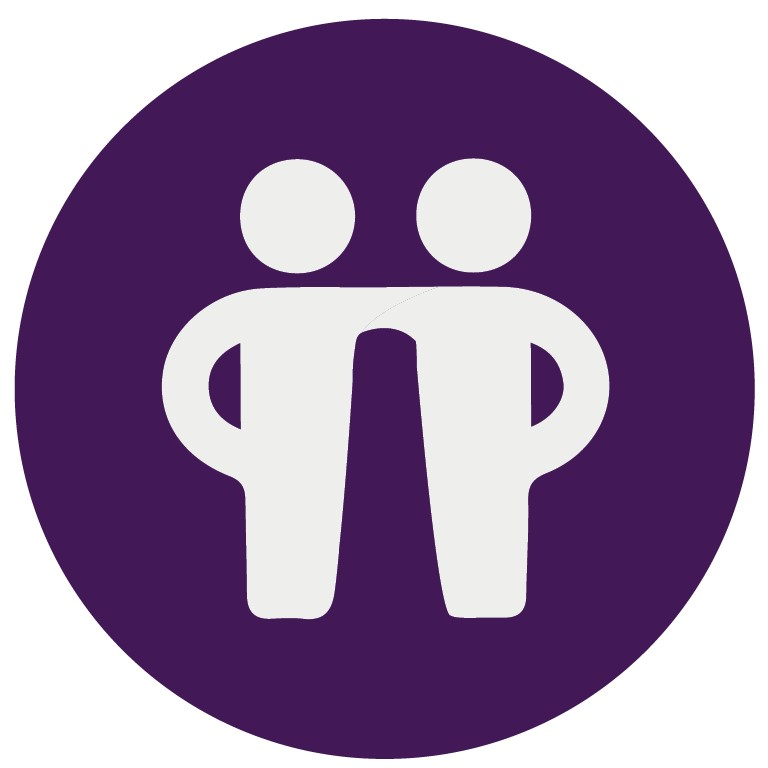 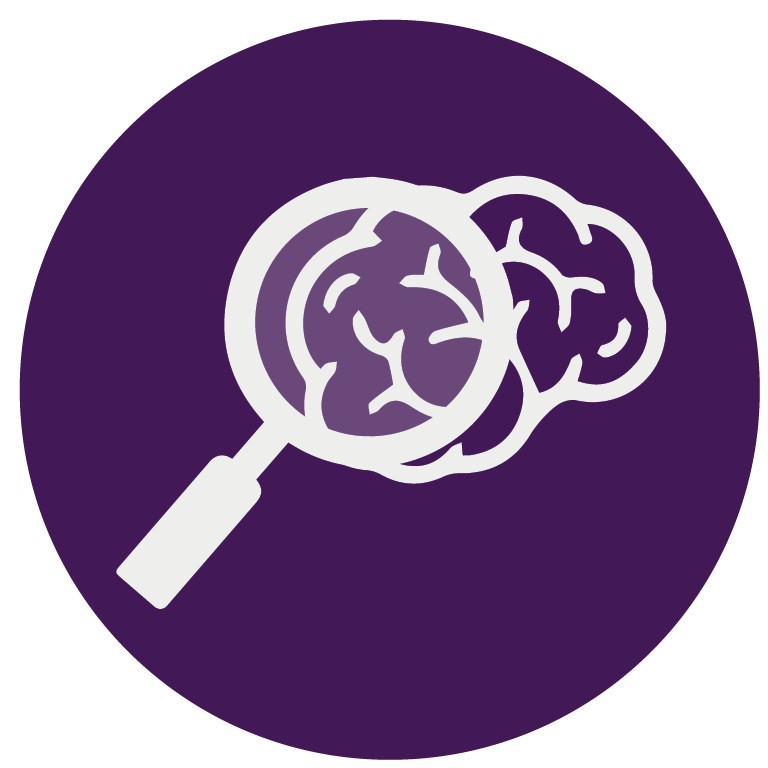